Zmaj v Postojnski jami
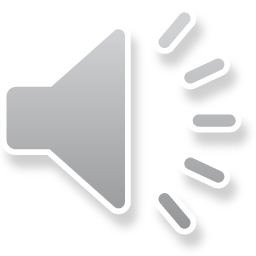 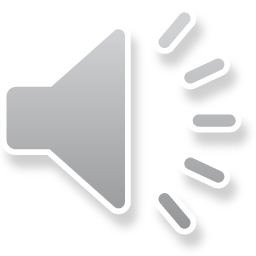